Phénomène observable la nuit
Projet H Fait par Elizabeth Vachon
Étoiles filantes dans la mésosphère
Aurores boréales dans la thermosphère
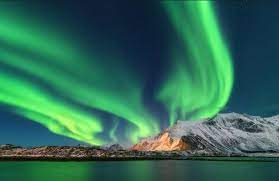 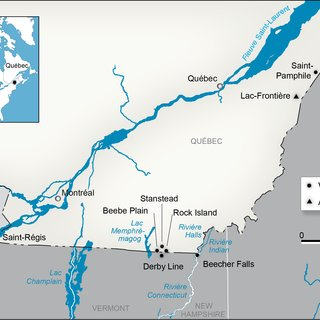 Provincefrontiere canadienne-américaine, Montréal et la ville de Québec
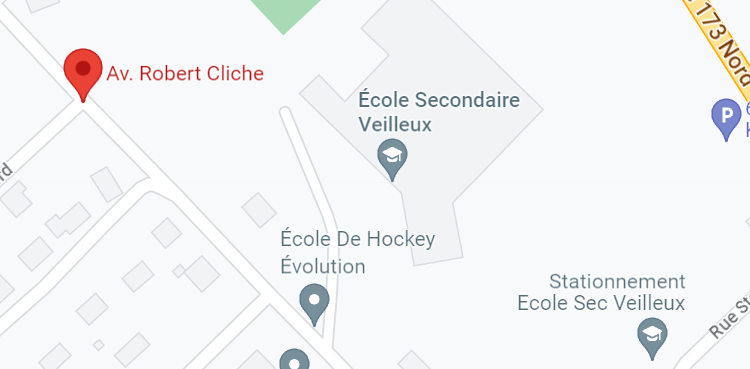 École Secondaire Veilleux
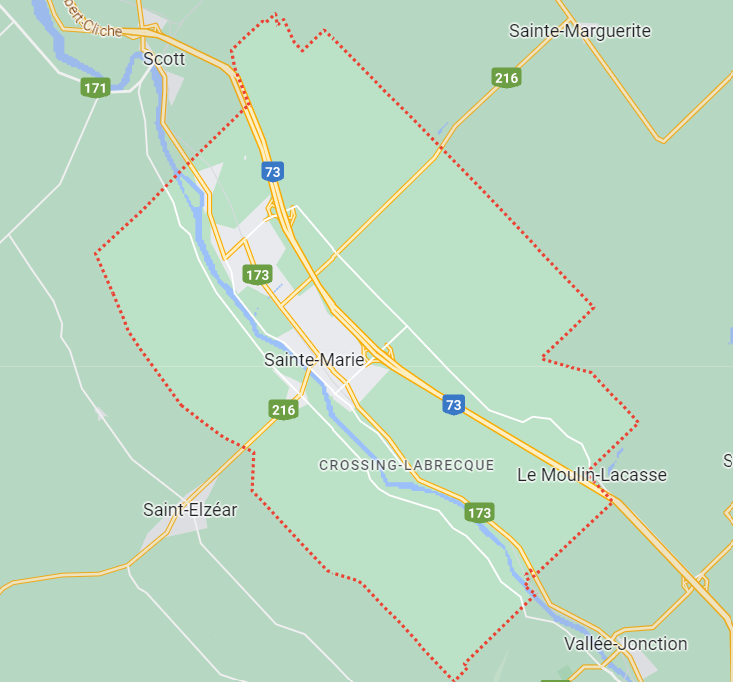 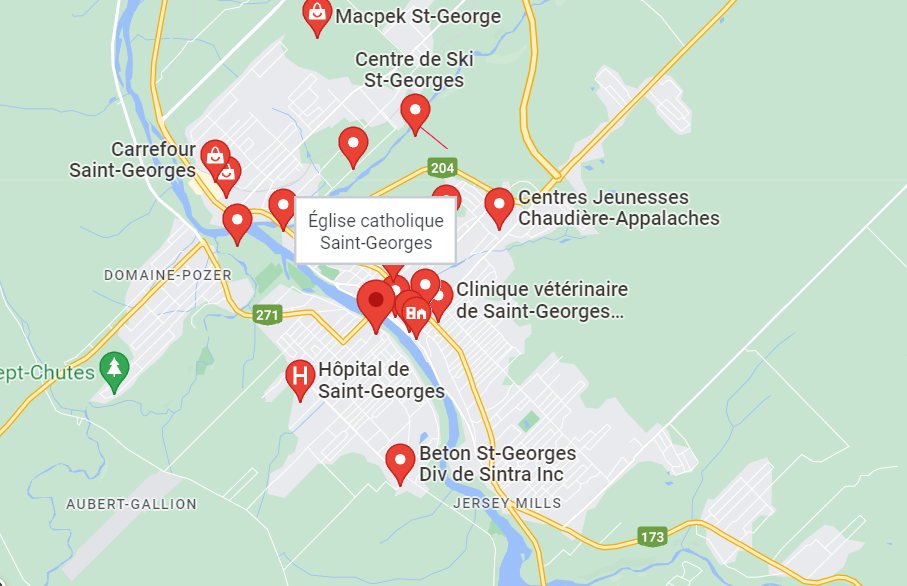 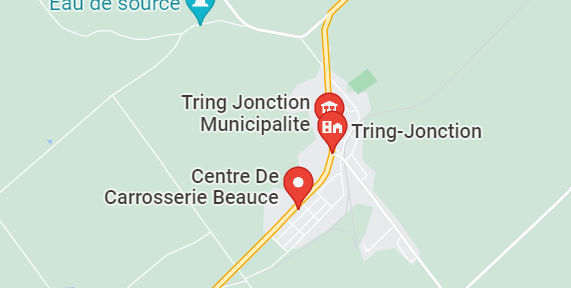 St-Georges
Tring
Ste-Marie
MCR (région)